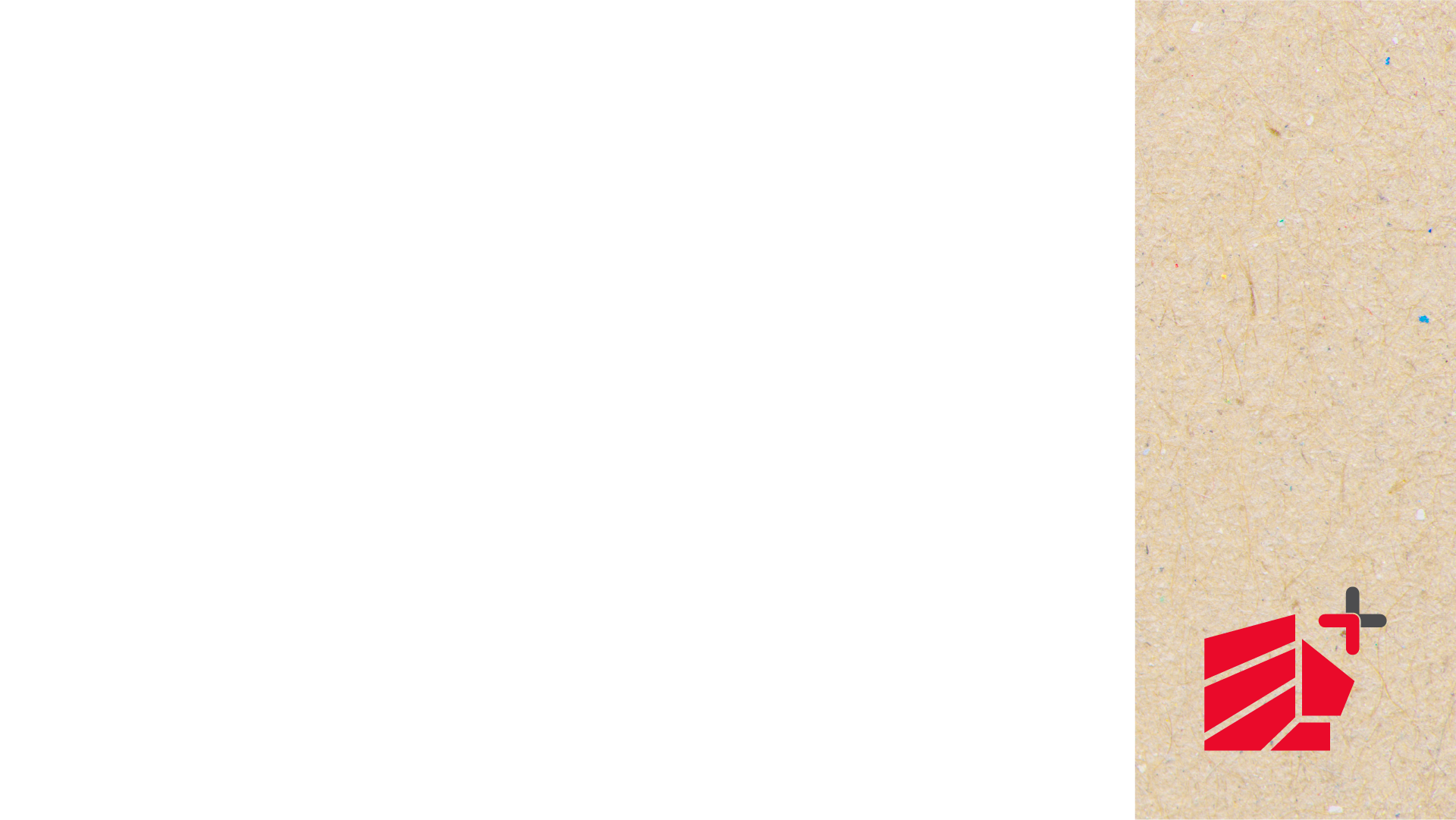 Todo debe ser editable, el fondo de papel reciclado, la foto/video verde, que ellos lo puedan mover y acomodar 
donde quieran xfa.
Este comentario aplica para toda la presentación
Al león+ hacerle un Gif animado, como que está girando de vez en cuando
Reimaginamos la banca a una banca más sostenible con el ambiente
Generamos mas valor ambiental. 
Nuestra país lo necesita. 
Contaminación, desastres naturales, cambio climático, deforestación. 
¿Qué hacemos?
Medimos nuestra huella para poder reducirla con proyectos y acciones concretas.
Impulsamos el financiamiento de proyectos ambientales.
Incentivamos la movilidad eléctrica y la economía circular.
Generamos mas valor ambiental. 
Nuestra país lo necesita. 
Contaminación, desastres naturales, cambio climático, deforestación.
¿Qué hacemos?
Medimos nuestra huella para poder reducirla con proyectos y acciones concretas.
Impulsamos el financiamiento de proyectos ambientales.
Incentivamos la movilidad eléctrica y la economía circular.
Poner íconos al lado de cada texto y algún tipo de Caja de un color que resalte la lectura
Comparación de la banca
convencional o nuestro
enfoque de proyectos
Analogías en
tema ambiental
Storytelling
ambiental
Ambiental: 
Financiamientos verdes para casa, auto y empresas.

Social: 	
Remesas.
Aquí agregar 10 plantillas solo de fondos asociadas a la dimensión económica


Son:
- 6 diseñadas para “poca información”
- 4 diseñadas para más información
Valor económico
Mujeres BAC (desde sept 2022 – dic2023)
Meter un bloque rojo donde quede el titular para resaltarlo
Algo con un diseño bonito
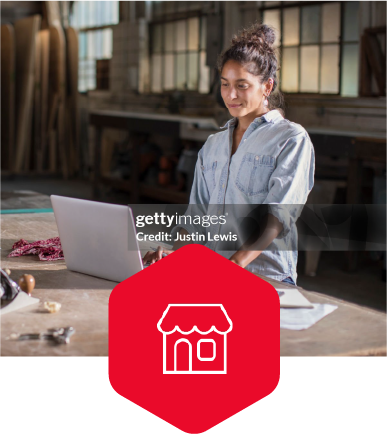 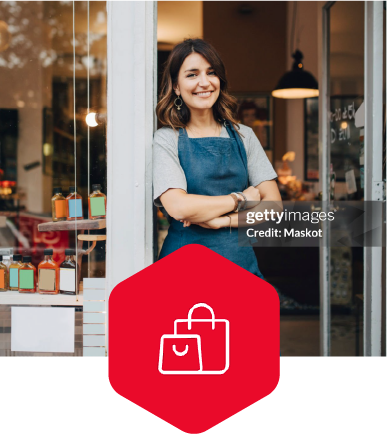 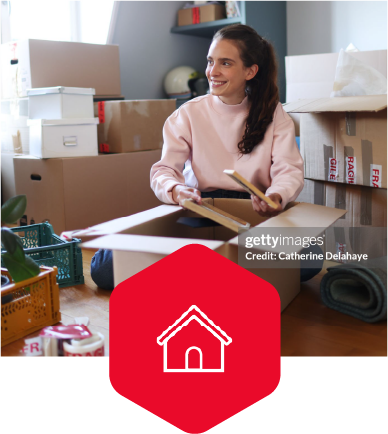 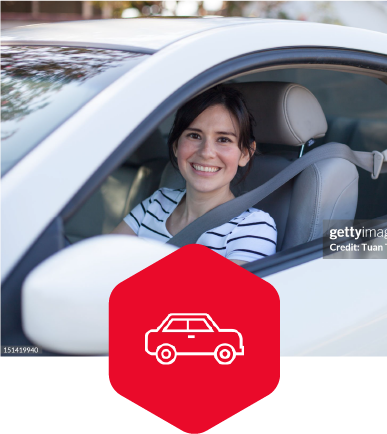 Medios de Pago
2,000
Préstamo PYME
$16.2M
Casa BAC
$1.8M
Auto BAC
$700K
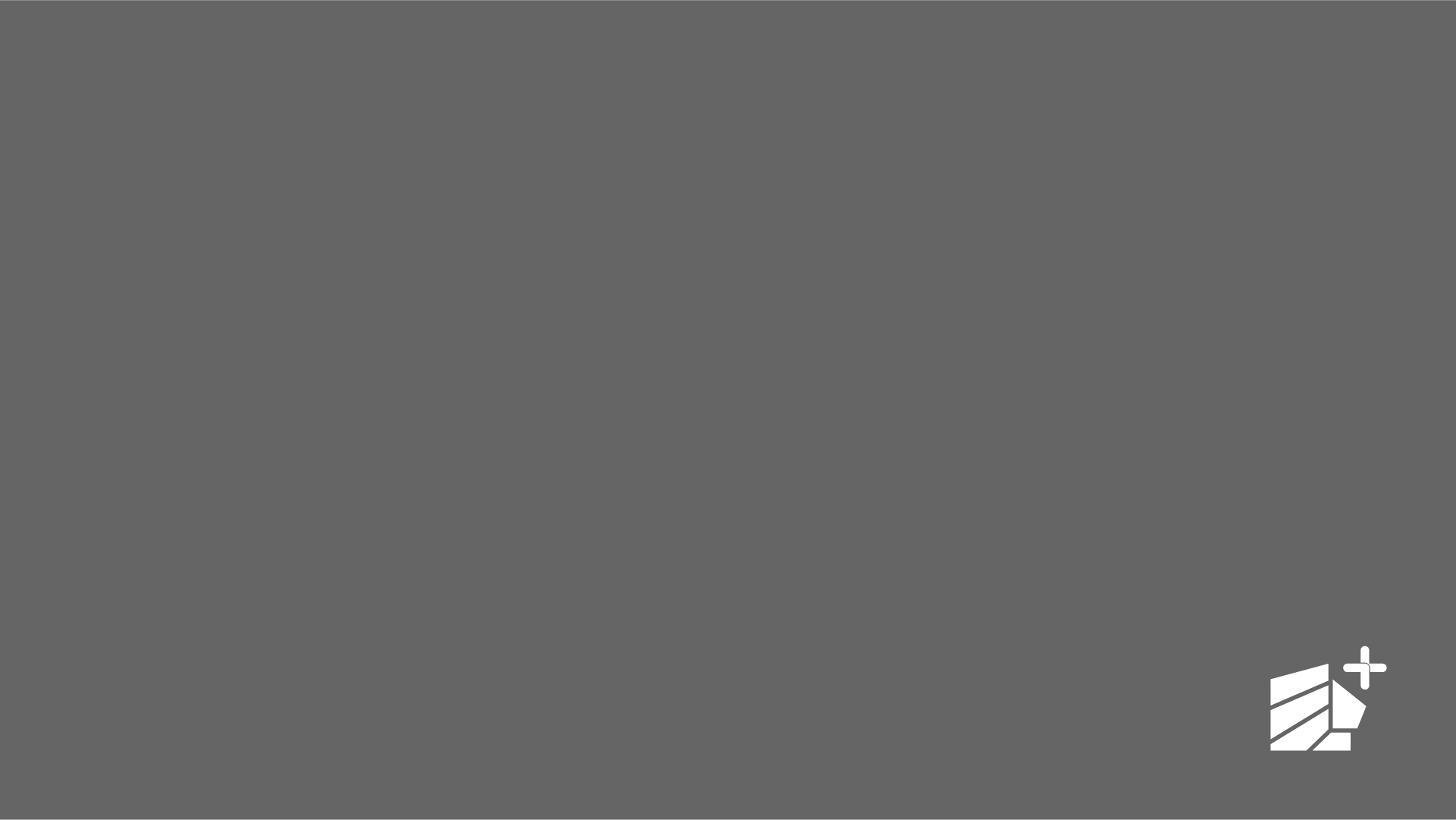 Valor social
Educación financiera:

+220,000
personas capacitadas (este dato es Honduras, desde el 2009 a la fecha) entre adultos, jóvenes y niños 

+18,000
personas anualmente 

+164,000
visitas en el sitio Finanzas Positivas (desde el 2022  a la fecha) con +900 contenidos
Meter un bloque rojo donde quede el titular para resaltarlo
Algo con un diseño bonito
Educación
financiera
Meter un bloque rojo donde quede el titular para resaltarlo
Algo con un diseño bonito
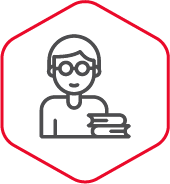 XXXX Alumnos
Alianza con el Bachillerato Técnico Profesional en Banca Finanzas desde el 2015

XXXX personas
Programa de Vinculación con UNITEC

+8,000 clientes
planilleros capacitados
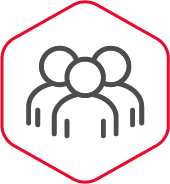 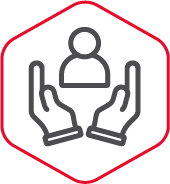 Poner íconos al lado de cada texto y algún tipo de Caja de un color que resalte la lectura
+24,000 PYME capacitados
(este dato es Honduras, desde el 2009 a la fecha)
+2000 pyme capacitadas
anualmente
Programa de Mentorías    
     Mujeres BAC 
Capacitación, mentoría, bancarización, planes de negocio 
3 ganadoras
L300K en premios 

Único banco miembro de la 
     Iniciativa de Paridad de Género

+2000 Mujeres capacitadas
Meter un bloque rojo donde quede el titular para resaltarlo
Algo con un diseño bonito
Eliminar los 1. 2. 3.Poner íconos al lado de cada texto y algún tipo de Caja de un color que resalte la lectura
Resaltar los L 300k de premios, lo de único banco y los +2000
Voluntariado (datos 2023)
Meter un bloque rojo donde quede el titular para resaltarlo
Algo con un diseño bonito
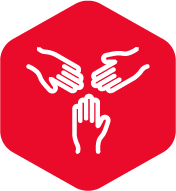 +800
colaboradores

+3,000
horas

11 proyectos
estratégicos (ambientales, educación financiera y mentorías a empresarias)
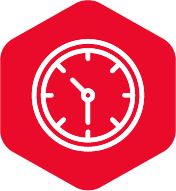 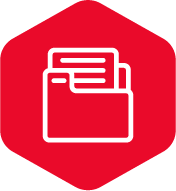 Aquí agregar 10 plantillas solo de fondos asociadas a la dimensión social


Son:
- 6 diseñadas para “poca información”
- 4 diseñadas para más información
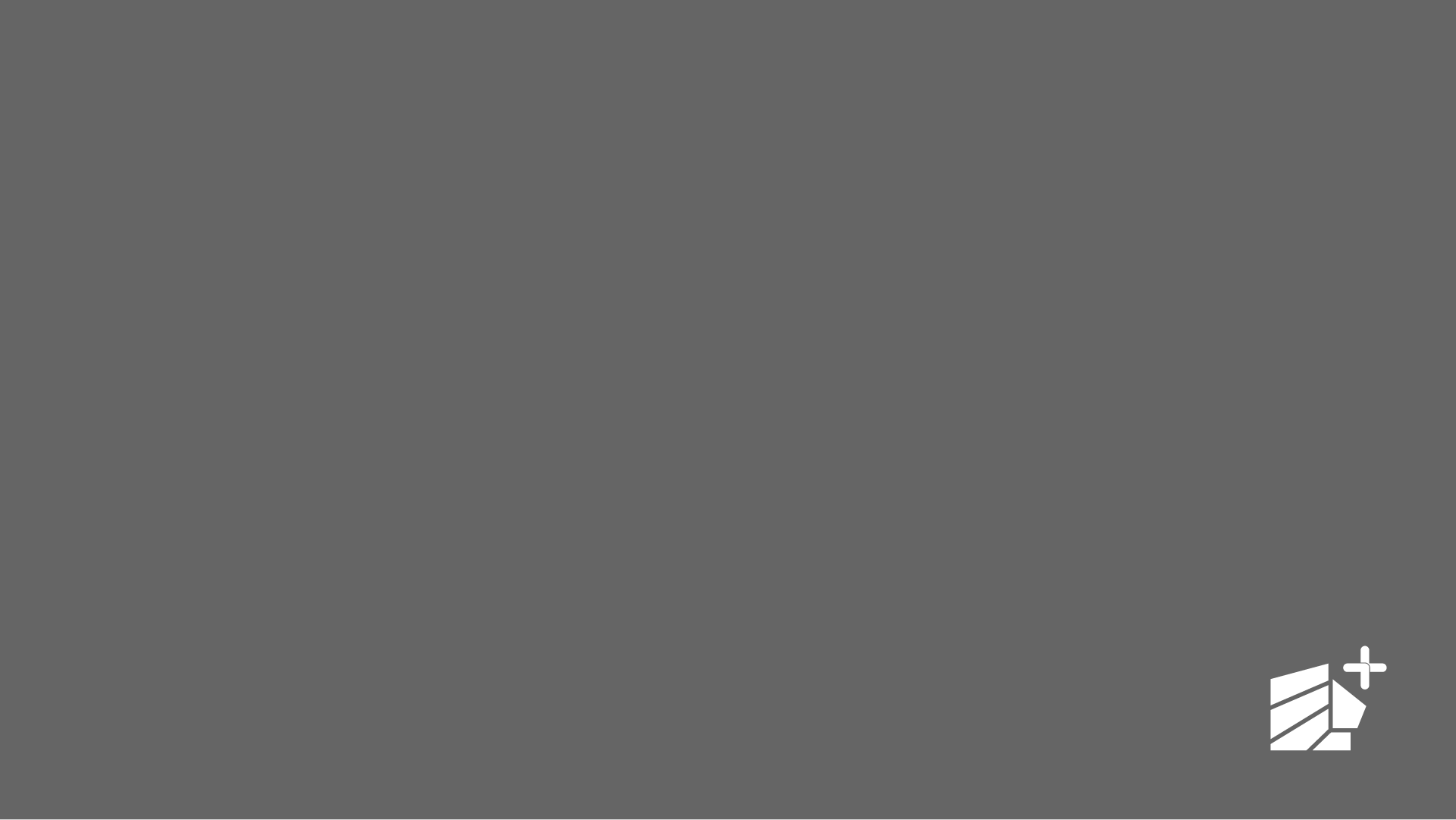 35 Organizaciones

11 campañas 
durante el 2023
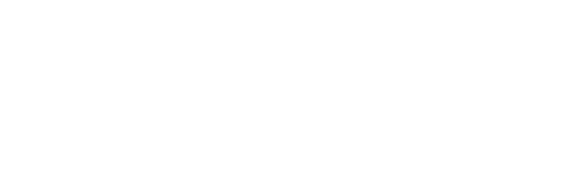 Resaltar los números y siempre evitar poner datos tan cerca del piso, todo más arriba, donde los expositores que se mueven en el escenario no lo puedan tapar
Reto Yo me uno – Una voz por Honduras
Rediseño del sitio (podemos usar el video) 

Lanzamiento Reto Yo me uno 

20 Ongs participantes, 3 ganadoras 

Anuncio de las finalistas (preparación de video)
Esta no debemos diseñarla, dejarla tal cual está, solo es que ellas están organizando el contenido)
Diversidad e Inclusión
XXX Cantidad de personas capacitadas 

XXX Mujeres en puestos de liderazgo
Diversidad e Inclusión
XXX personas con discapacidad visual 
XXX personas con discapacidad auditiva
XXX personas con discapacidad Física 
XXX personas con discapacidad Cognitiva
Usar íconos y elementos rojos que hagan reslatar la cifras
Bienestar integral
XXXXXXXX de Inversión

XXXXXXX horas de capacitación

Programas de salud 

Apoyo a la excelencia 

Posibilidades
Aquí agregar 10 plantillas solo de fondos asociadas a la dimensión ambiental


Son:
- 6 diseñadas para “poca información”
- 4 diseñadas para más información
Valor Ambiental
Medición de huella ambiental en 
90 edificios y agencias 
XXXXXX Agua
XXXXXX Residuos 
XXXXXX Carbono 

Proyectos de reducción
Usar íconos y elementos rojos que hagan reslatar la cifras
Valor ambiental
Movilidad Sostenible
3 Cargadores (Choluteca, Tegucigalpa y SPS )
XXX Cargadores en la región 

Financiamiento de vehículos eléctricos
Usar íconos y elementos rojos que hagan resaltar la cifras, en esta caeb colocar el mapa de centroamerica
resaltando el montón de puntos de location que hay ya con cargadores en toda la región,
Dejar los location editables, para que ellos puedan actualizarlos, moverlos, copiarlos etc
Valor ambiental
Tarjeta BIO
12 agencias a nivel nacional para recolección de tarjetas en desuso
Usar íconos de reciclaje, buzones tijeras cortando los plasticos y elementos rojos que hagan reslatar la cifras
Valor ambiental – Economía Circular
Transformación de material publicitario
Le damos una nueva vida convirtiéndolos en bolsas reutilizables
Usar íconos de reciclaje, nueva vida y elementos rojos que hagan reslatar la cifras
Valor ambiental
Hacer un diseño bonito para esto, que resalte el +Digitales sobre el -Residuos
+Digitales  - residuos: 


Billeteras digitales – 
16% usuarios
XXXXX Comercios usando HIT 
(verificar con CA el dato mas relevante que podemos usar)
Usar íconos de vida digital y elementos rojos que hagan reslatar la cifras